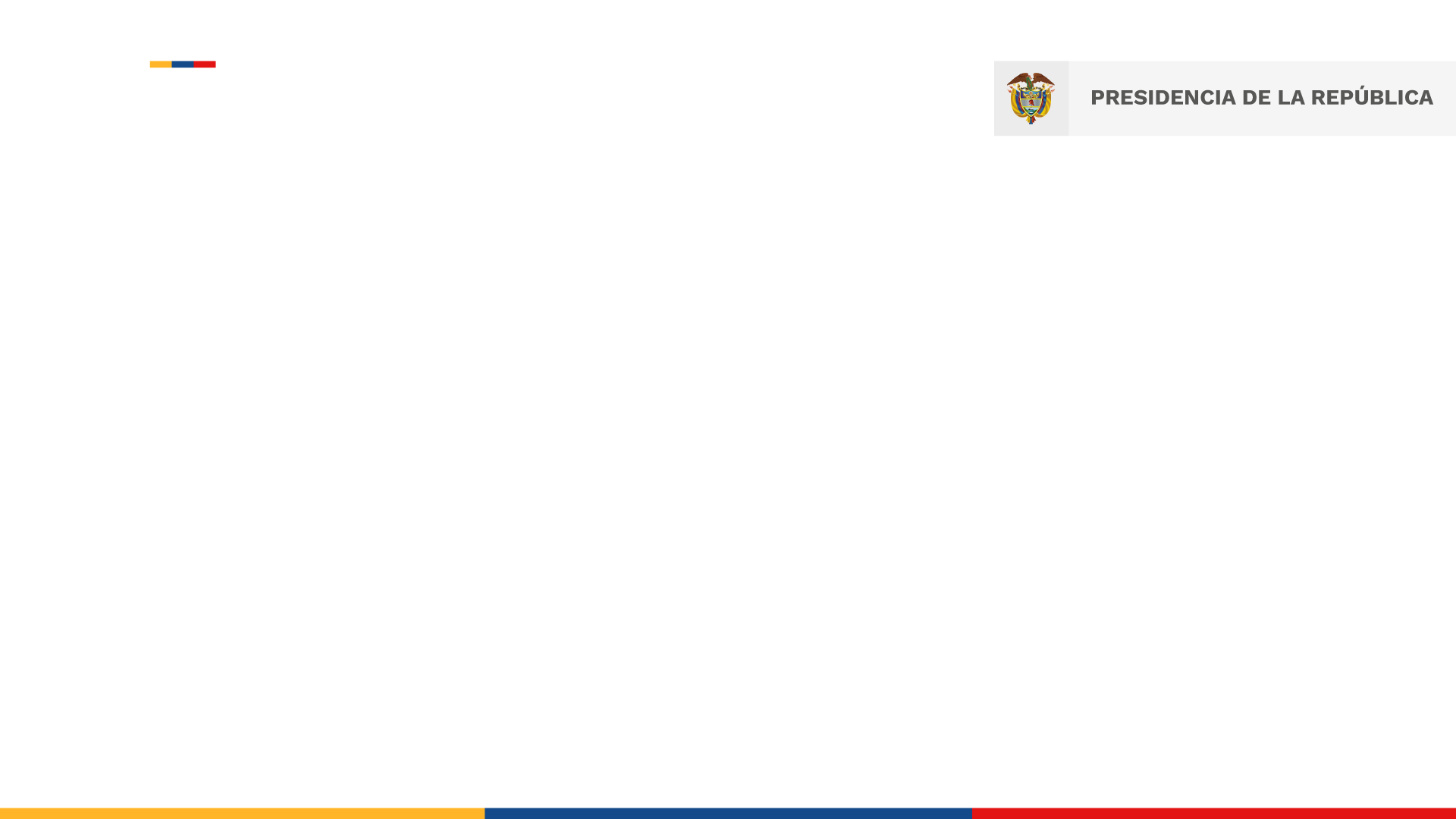 2023
INFORME DE GESTIÓN 
Control  Disciplinario Interno
Cuarto Trimestre 2023


Vicepresidencia de Gestión Corporativa ANI
Control  Disciplinario  Interno
Procesos Disciplinarios 
a cierre del cuarto trimestre 2023
INDICADOR  DE RIESGO:

IMPUNIDAD
No. PROCESOS CADUCADOS AL MES DE DICIEMBRE DEL AÑO 2023

0
Prevención en materia disciplinaria
OBJETIVO
El Equipo Disciplinario de la Vicepresidencia de Gestión Corporativa de la Agencia Nacional de Infraestructura ha dado inicio a las jornadas en materia disciplinaria con un enfoque  netamente preventivo. 

Se busca proporcionar a nuestros funcionarios, contratistas y colaboradores, fundamentos y herramientas que les permitan cumplir con sus funciones y contratos con total compromiso con la entidad, aportando al cumplimiento de los fines estatales. Para ello, se están generando espacios de acercamiento que nos permitan informar a los funcionarios sobre sus derechos y obligaciones, previniendo de manera efectiva la ocurrencia de conductas que a futuro pueda generar reproches en contra de quienes la ejecutan.
Ecards
Cuarto trimestre 2023
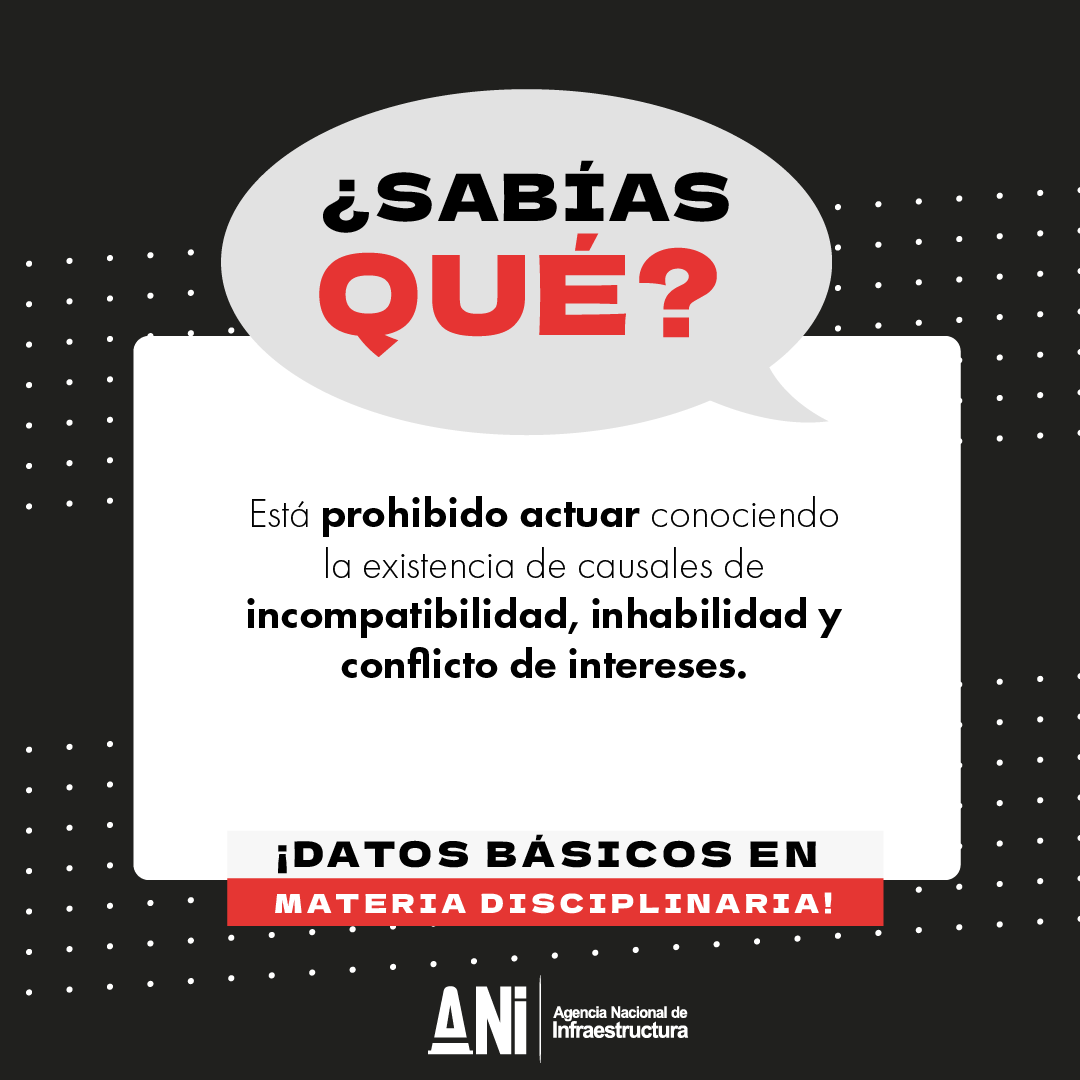 Ecards
Cuarto trimestre 2023
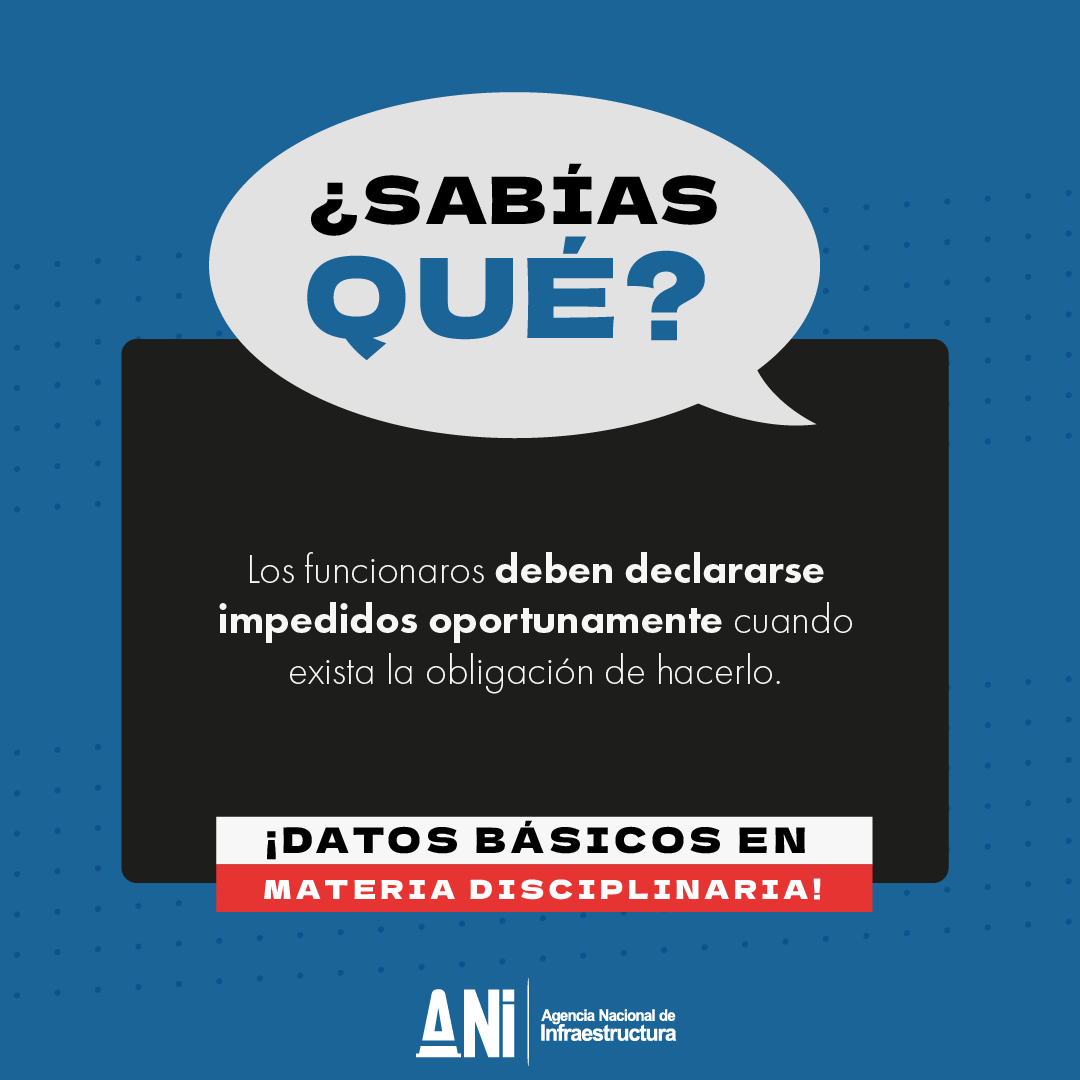 Ecards
Cuarto trimestre 2023
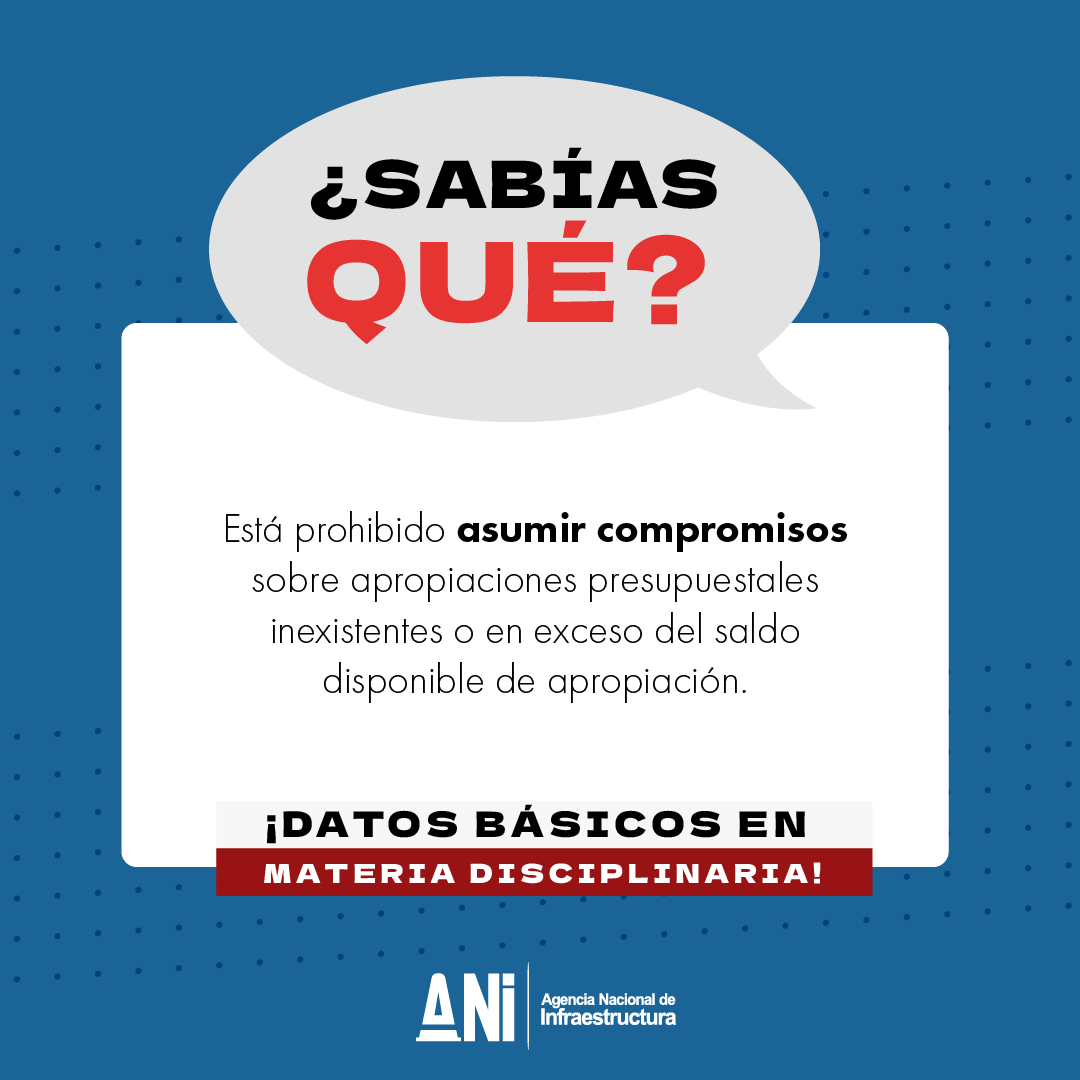 Ecards
Cuarto trimestre 2023
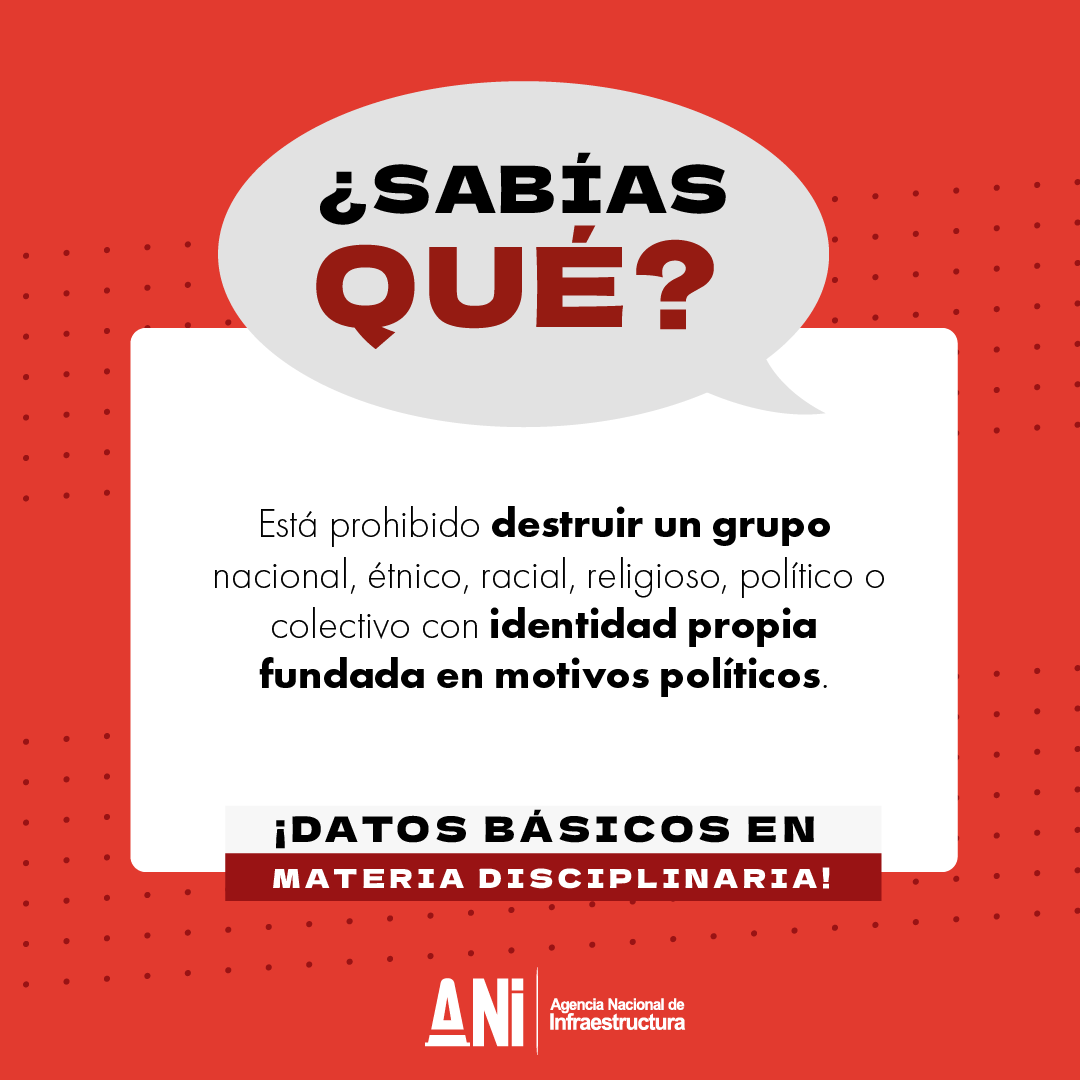 Ecards
Cuarto trimestre 2023
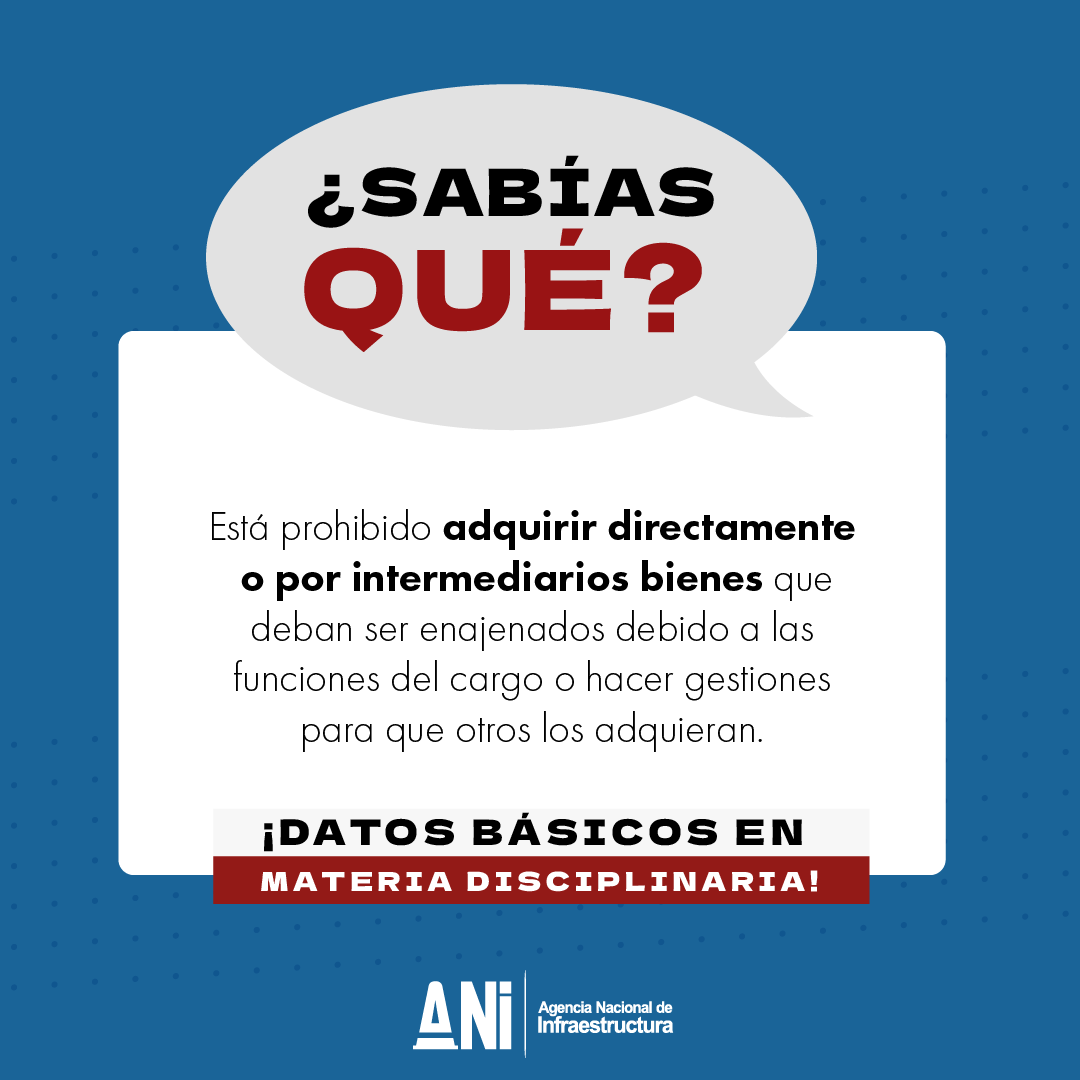 Ecards
Cuarto trimestre 2023